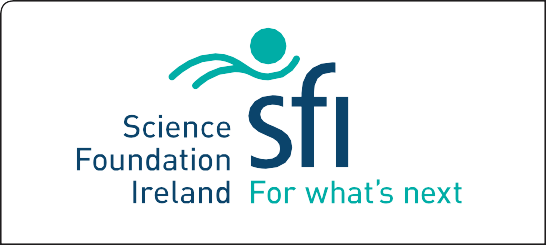 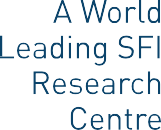 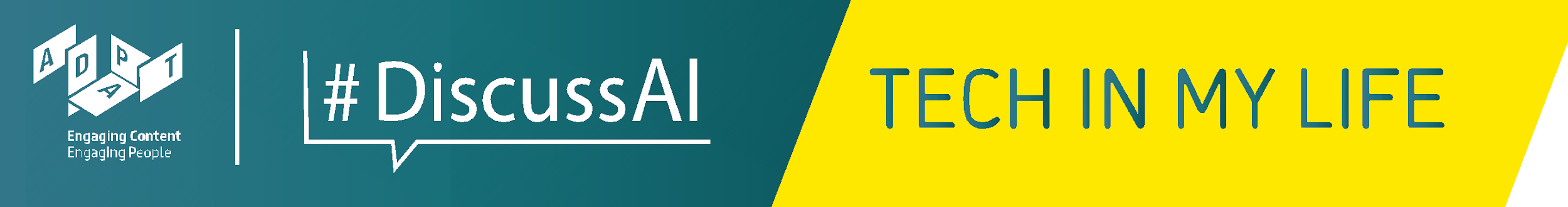 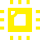 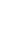 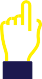 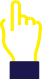 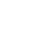 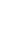 Lesson 3
The technology that surrounds us
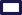 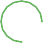 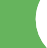 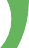 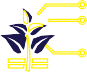 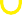 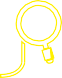 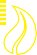 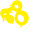 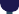 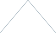 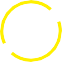 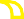 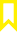 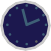 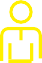 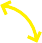 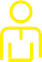 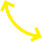 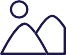 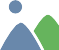 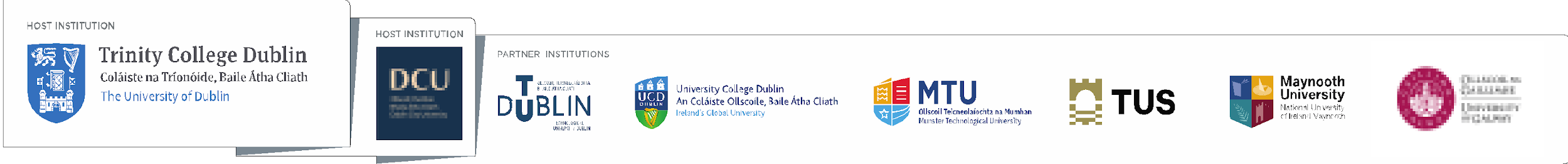 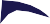 Technology is everywhere
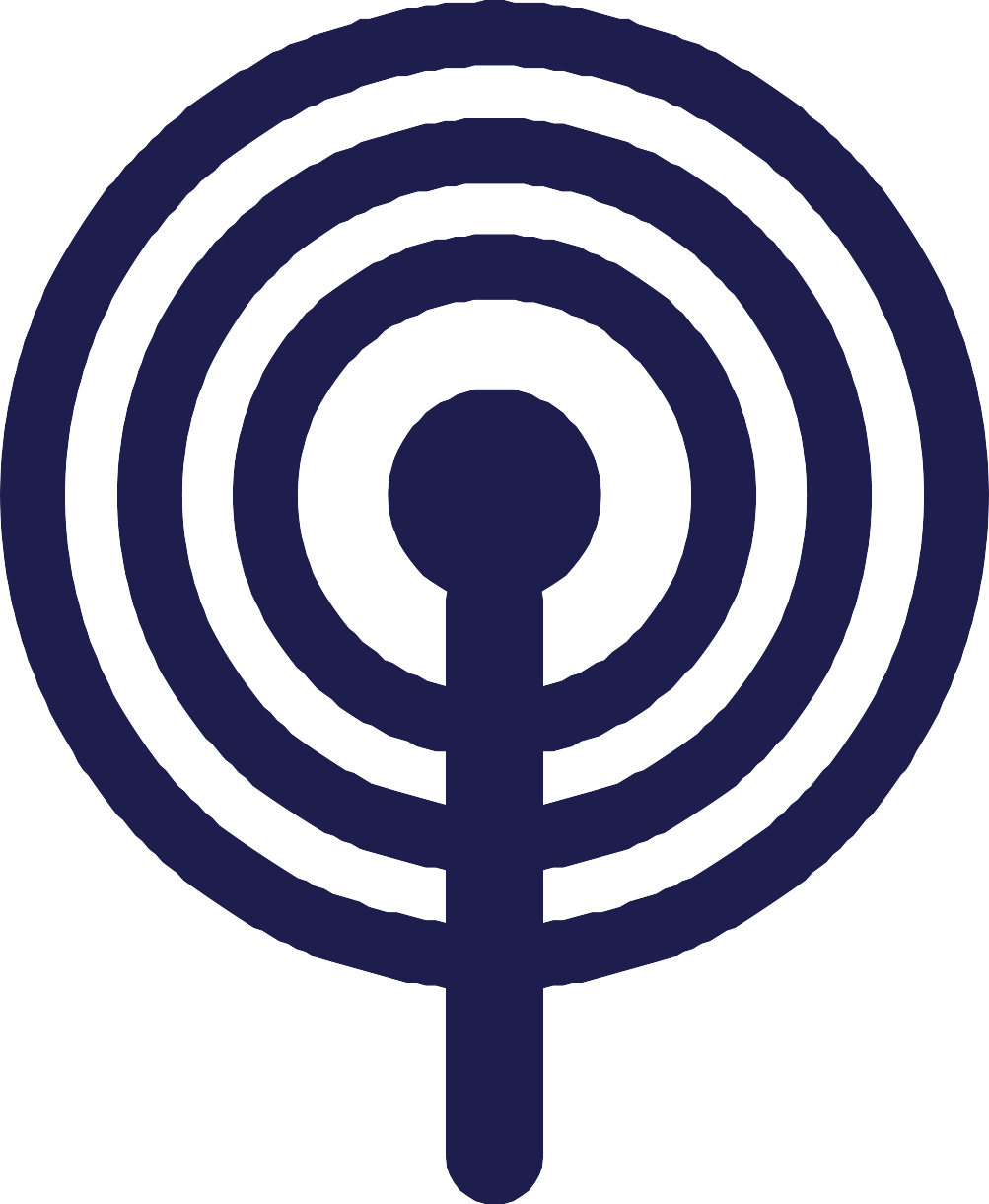 We use a lot of technology in our daily lives
Can we identify the technology in this classroom?

What technology do you have at home?
Where can we go to get totally away from technology?

Is there anywhere you have been where there was absolutely no technology?
Class Activity!
Draw yourself the last time you were away from all technology
Discussion about Technology and Schoolwork
Do you use technology for your homework?
Does this technology help you learn and help with schoolwork?
Let’s talk a bit more about how we use technology for schoolwork and homework

Is using technology for homework ethical?
Zine Time!
Let’s make a Zine about what we have discussed today!
Story time!
Make up a story about a student using technology for their homework